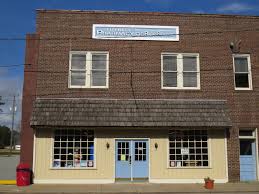 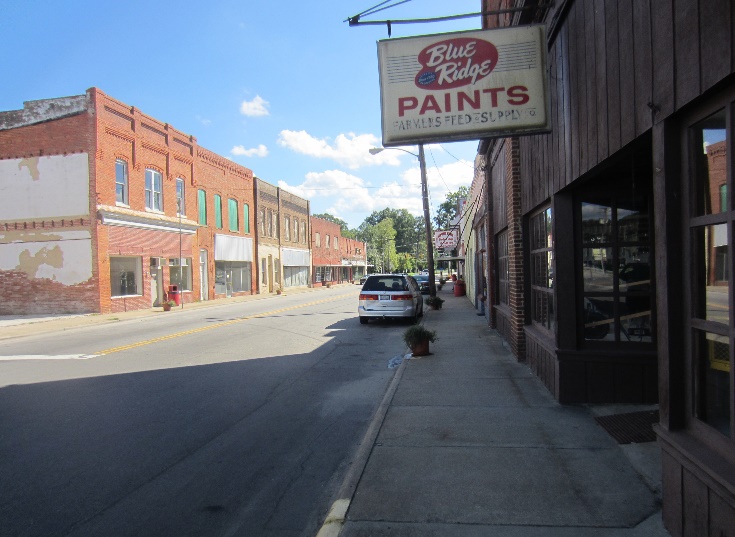 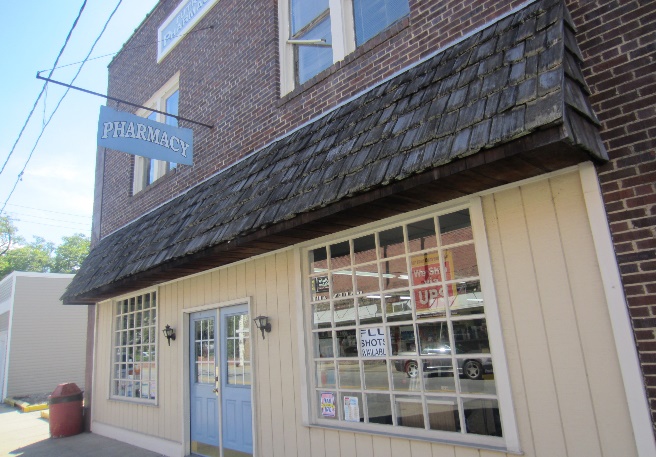 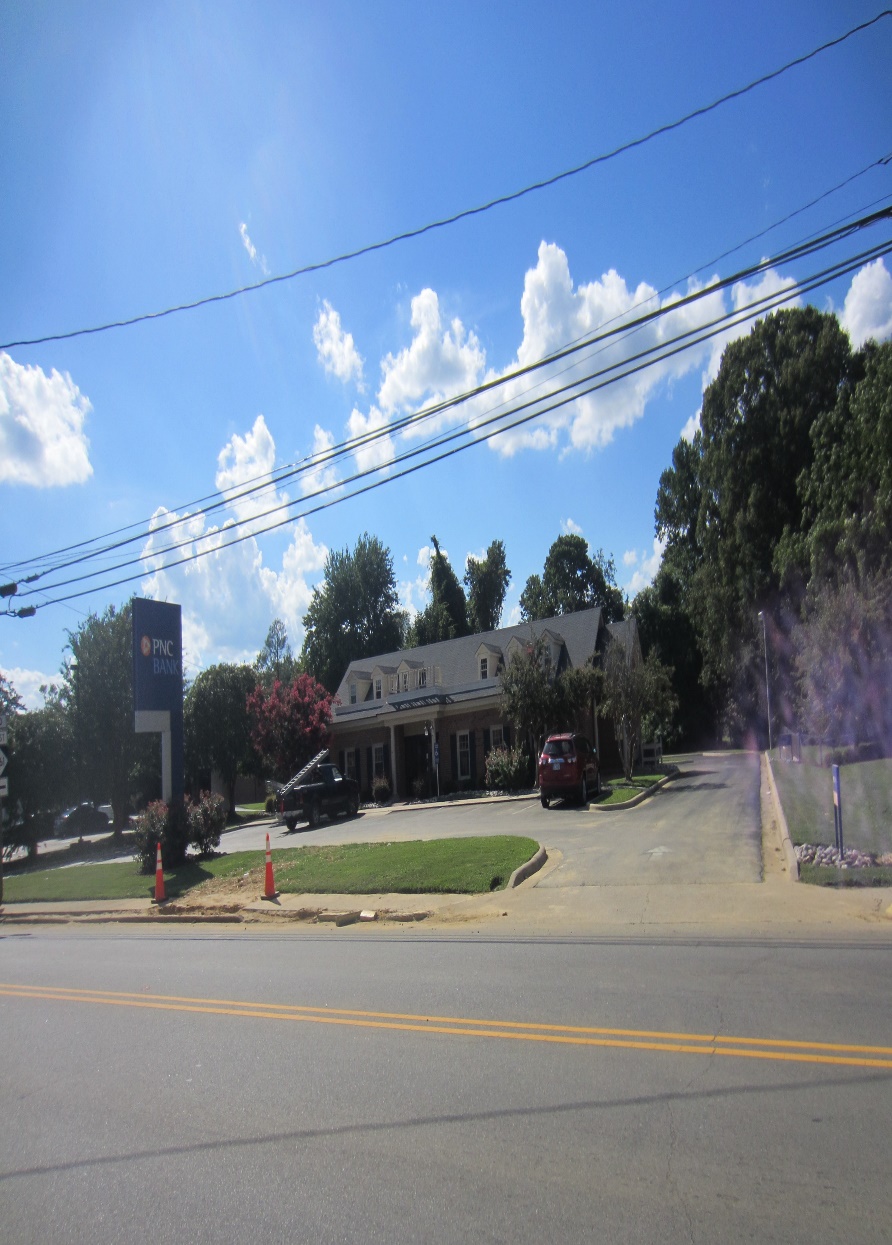 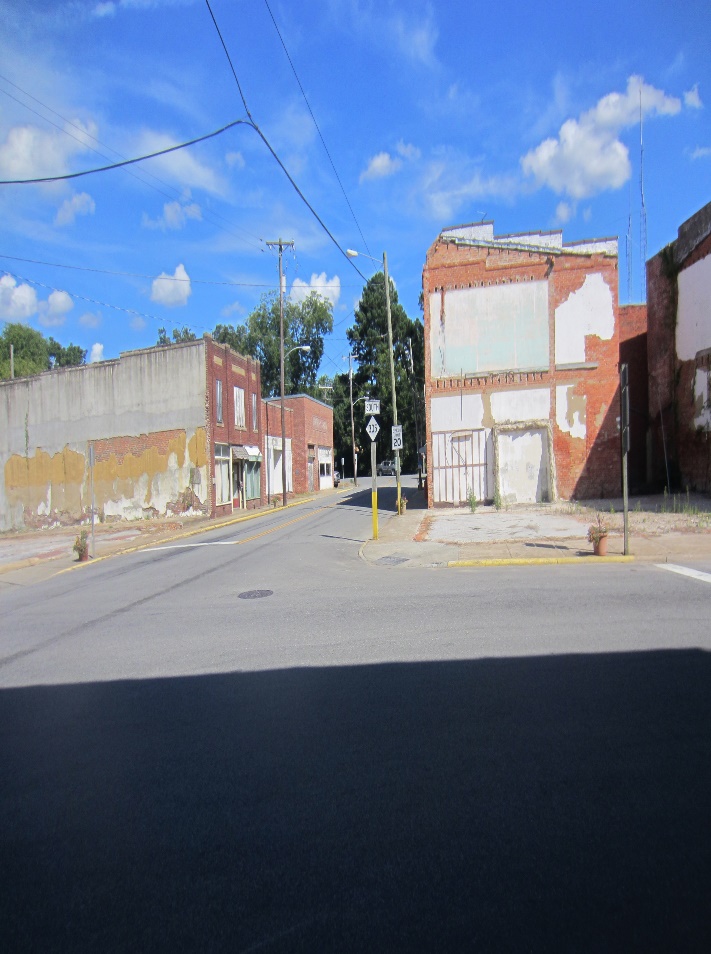 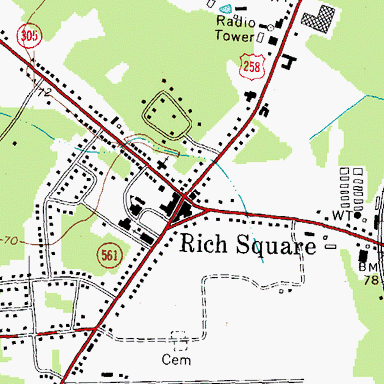 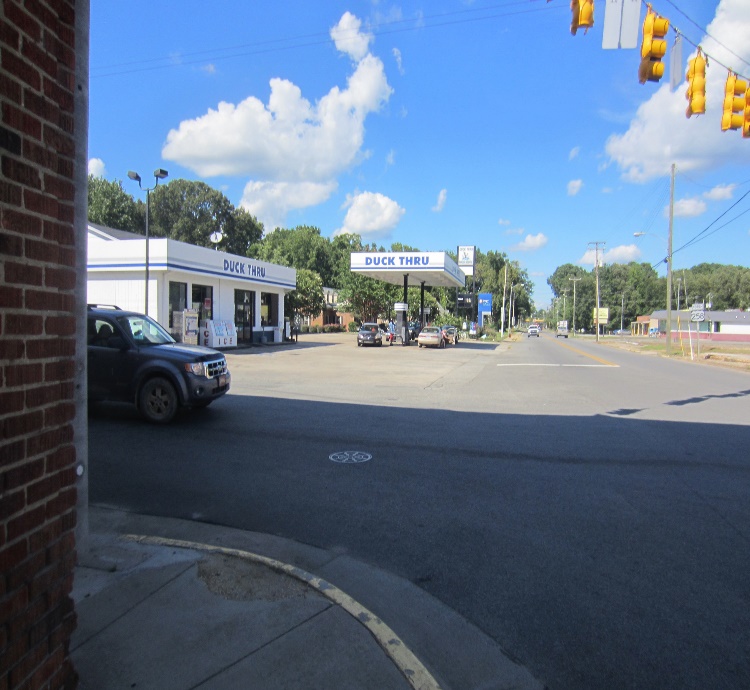 Closing the Only Bank in Town
The Rich Square NC Experience
Managing the Impact
How we managed the process

What we learned and are still learning
Background
Notice received in August 2016 that the only Bank in Town was closing the end of October 2016

Community Group formed to research options: County Manager, Economic Development Director, Town Mayor, Chamber of Commerce,  residents, local NC House of Representative Member, Businesses, non-profits
Strategies
Time was limited-action was needed immediately.

Community Committee focused on a three-pronged strategy:

What could the community do to change PNC’s decision and prevent the closing of the bank.

If the closure of the Bank could not be prevented, would PNC assist to locate a new financial services institution to locate in the facility in Rich Square or could the community locate a bank that would provide services in Rich Square
Strategies Continued
3. If PNC could not be persuaded to not close the branch and if another bank could not be located, what would PNC do to lessen the impact of the closing of the Bank in the community.
Discussion with PNC
Conference Calls with PNC to discuss all three options.  
There were several calls. 
Calls were initiated by both the Community Group and PNC.

What was discussed:

1. How could we reverse the decision to close the branch

2. Steps for locating another Bank for Rich Square

3. PNC’s role to assist the community
Community Input
Two surveys were used. One designed for Businesses and one for Individuals.
     1. Chamber e-mailed surveys to all members. 
          Surveys were designed to be answered on- 
           line.    
      2. Hard copies were distributed in the community for    
           residents without connectivity.

Conversations/Interviews with local residents

Copies of surveys are attached.
What we learned
Seniors wanted a face-to face meeting with a person;

Most seniors only visited a bank 1-3 times a month. They did not use checks to pay bills;

Local businesses including the Town of Rich Square and churches needed to be able to make deposits;

Local businesses such as restaurants needed change each day.
What We Learned (Cont.)
People who worked in Rich Square but lived in other communities used the local Branch;

Some Bank Customers lived in an adjacent  county and used the Rich Square Branch since the bank in their community had closed;

Transportation was a major problem for customers who would need to travel 35-40 miles round trip to reach a bank.
What we learned (Cont.)
Electronic banking was not an option for many of the customers:

Lack of connectivity-not everyone had access to or could afford internet service or hardware.

Computer skills were limited.

Customers did not think electronic banking was safe.
What we learned (Cont.)
An empty bank building was perceived as a symbol of a distressed town and would perpetuate a lack of hope. A plan to reuse the building was needed.

A full-service ATM was needed to serve businesses and residential customers.

Transportation was needed for customers, especially seniors who did not have transportation and who could not afford to pay someone to transport them to a bank.
Results
We were not successful with strategies one and two:    

Bank branch would close the end of October.     	- Different banking models were discussed 	  but were not feasible.

Another Bank for Rich Square was not  located.
PNC would work with local community to
      lessen the impact of the Branch closing.
The PlanChallenges become Opportunities
PNC would install a full-service ATM-local businesses needed to make daily deposits.

Transportation-PNC would provide vouchers for customers that needed transportation to the nearest Branch. This service would be provided through a regional public transportation system.
The Plan
CADA would apply to the PNC Foundation for funding to establish a Community Connections Center to provide internet connectivity and financial literacy education for the community.  

This center would provide connectivity for those residents who did not have or who could not afford internet, or for whom internet service was not accessible.   

CADA has received a grant and the Center is open.
The Plan (Cont.)
The Town of Rich Square needed a new Town Hall.  The Bank building was one of the best buildings in the town and was centrally located with the parking the Town needed. 

 PNC has agreed to 
     make the building 
     available to the Town.
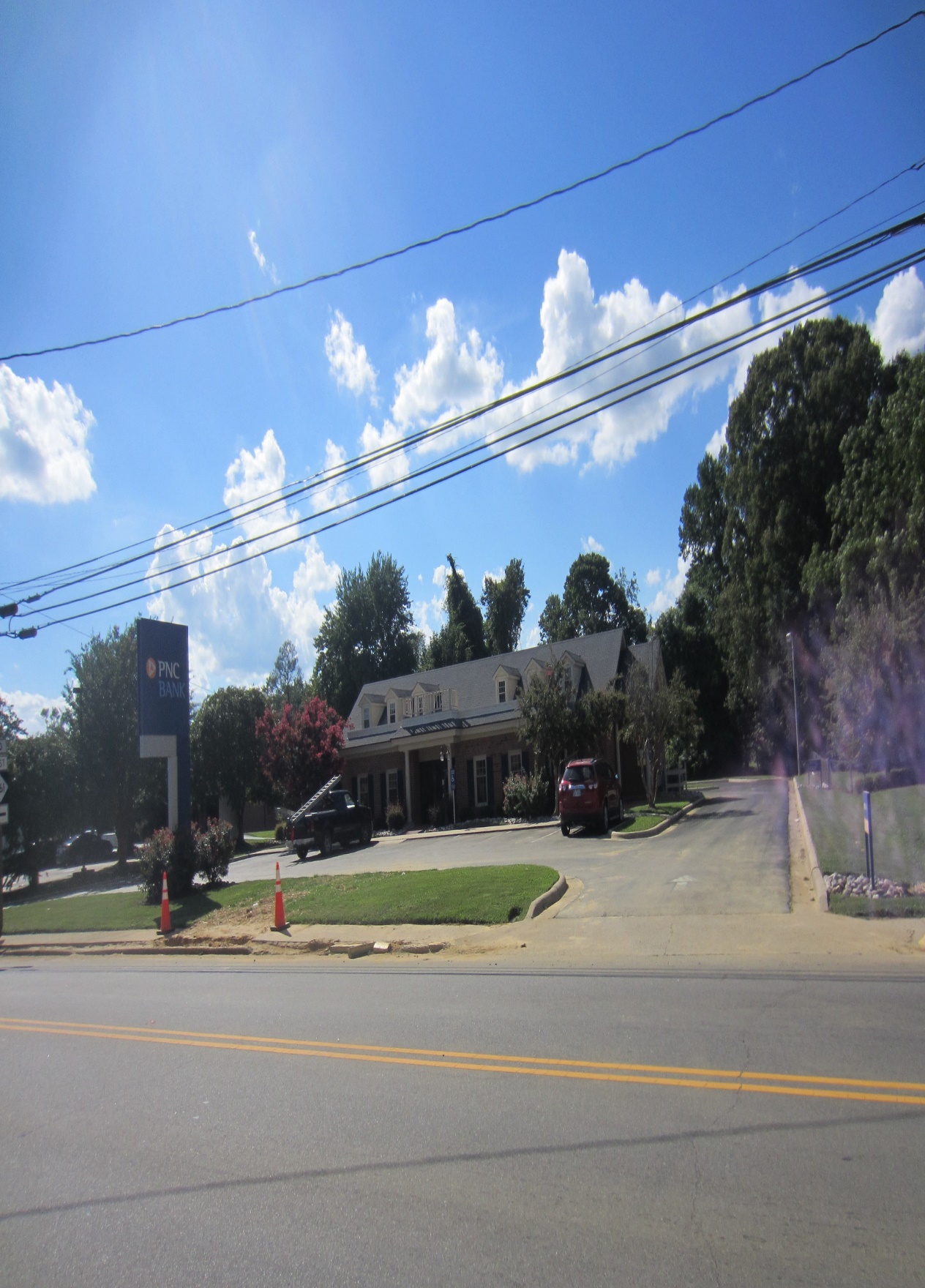 What we have learned
Change must be managed to have long-term positive results.

Know your communities-their strengths and their needs.

Build Partnerships and relationships that have a positive impact.

Communicate and respect everyone’s opinion. 

Change does not happen overnight.
What we have learned (Cont.)
It is early in the implementation stage but we do know the ATM is being used. 

If you build it they will come does not always work. A community outreach education program must also be provided to explain the transportation services and the Community Connections center - Marketing and Education.

CADA has applied for a Vista position to assist the community with financial literacy.
What we have learned (Cont.)
The impact of the branch closing in Rich Square has been diminished because the bank and the community talked, identified the needs, and designed a plan to impact needs. Lemons were turned into lemonade:

The ATM is available and is being used.

The transfer of the building to the Town will be a visible sign of hope for the community.

Internet access is available for all community residents and services through this connectivity will be marketed and expanded.

The transportation needs of Seniors and the disadvantage have been addressed in the plan.
Continuing Needs
A new model is needed for rural banking; rural communities need basic services to survive and banking/access to financial services is one of the critical needs.

The need for a new rural banking model is not an isolated issue for our rural communities but an example of a continuum of needs that impact and are in-turn impacted by the other needs.   

Our rural communities are slowly dying.
Contact Information
Sallie Surface, Executive Director
Choanoke Area Development Association of NC, Inc.
ssurface@nc-cada.org
252-539-4155
Surveys and flyer are attached  



Newspaper Article on Reinvestment Partners website